Locate & Access
This work is licensed under a Creative Commons Attribution 4.0 International License.
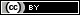 [Speaker Notes: Locate and Access.]
The Big6
T = Task Definition
I = Information Seeking Strategies
L = Locate and Access
U = Utilization
S = Synthesis
E = Evaluation
[Speaker Notes: The Big6.  To review our research process for this course, we are using the Big6.  The six steps are: Task Definition, Information Seeking Strategies, Locate and Access, Utilization, Synthesis, and Evaluation.  This week, we will focus on Locate and Access.]
What is “locate & access”?
Third step in our research process and it’s self-defined: locate the information and access it. 

“Harvesting” the information resources

Maybe the most familiar step, but also where we can have the most difficulty.
[Speaker Notes: What is “locate and access”?  It’s the third step in our research process, and it is when we begin to gather or harvest the information sources.  It is probably one of the most familiar steps in the research process, as we often refer to the process of finding the information needed when we talk about research, but it can also be one of the most difficult parts of the research process.]
“TIL” = the 1st three all at once
The first three steps tend to happen together while researching, and we jump between the three at the beginning frequently.

Locating and accessing the correct information is dependent on the first two steps – and once the information is accessed, the task and strategy may also change.
[Speaker Notes: TIL equals the 1st three all at once. If you remember the acronym for the Big6: TIL USE, the steps are split in half.  The first three steps tend to happen together while researching, and we jump between those three at the beginning frequently.  As an example, when you are assigned a topic to research, it is common to find general information on that topic.  To make that happen, you quickly determine where to find that information, and retrieve it – but then you might decide to go back to the beginning again to see exactly what it is you needed to know.  Locating and accessing the correct information depends on your “task definition” and “information seeking strategies”, the first two steps.  But once you access the information, your strategy might also change, or you may redefine your task. This can occur if you discover that the information is not located where you thought it was, or it could be that your original topic was too narrow and there’s not enough information to gather, so you have to revise your topic as well.]
Searching for information
Search strategies
Know your keywords – brainstorm
Outline ideas
Boolean commands
Limiters
Diversify your resources and tools
Try, revise, and try again
Ask others – know where to go for help
[Speaker Notes: Searching for information.  In order to locate and access the information, you will need some search strategies in place.  In Task Definition and Information Seeking Strategies, you should have brainstormed out some keywords for your topic.  At this point, you may also begin to build out an outline of ideas, to help contextualize your keywords and thoughts.  While searching online and in databases, you will want to begin using Boolean commands and limiters.  Also, it’s a good idea to diversify your resources and tools – don’t rely on just one database, website, or book for all of your information.  It makes your research stronger when you can find a variety of resources.  And this means adding media as well.  And finally, if the first search doesn’t work – revise it.  Try again.  Try  different resources, revise it again.  And finally, don’t be afraid to ask others where they have found information, or for general help too.  Professors and librarians are great resources to use for additional assistance.  Plus, when looking at scholarly resources, they supply where they found their information to help other researchers in the research process too.  Use their citations as a tool to find more resources.]
This ends this presentation
[Speaker Notes: This ends this presentation.]